Луна – спутница Земли
Презентация для детей 4-7 лет
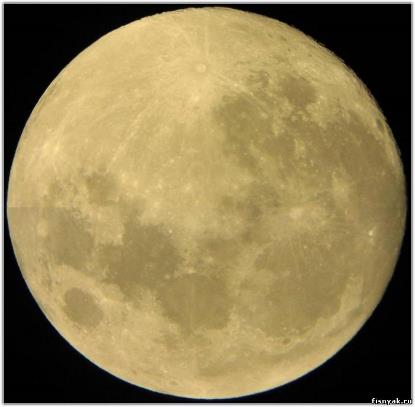 Луна – самая близкая к земле планета. Она в десять раз легче Земли.
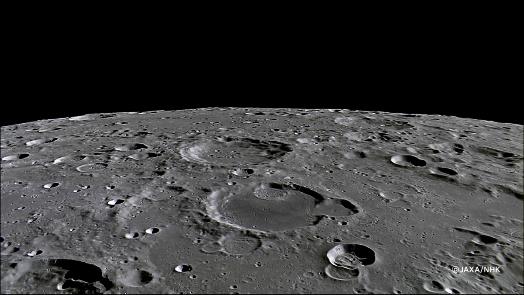 На Луне нет воздуха. Поэтому на Солнце она очень горячая – до 130 С, а в тени очень холодная – до -170 С.
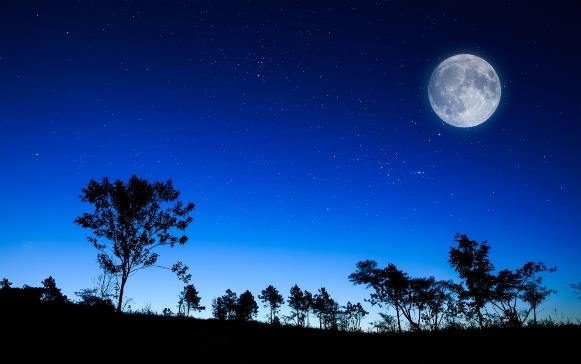 Земля с Луной вращаются с такой скоростью, что мы видим только одну сторону луны.
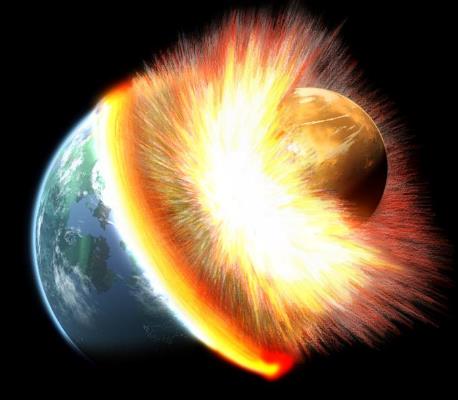 Некоторые ученые предполагают, что Луна отделилась от Земли.
По другой теории, Луна пролетала мимо и была притянута Землей.
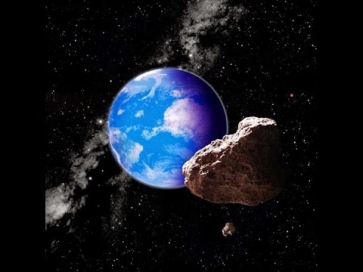 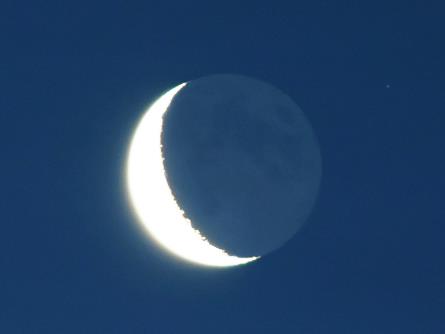 Луна отражает лучи Солнца – поэтому светится.
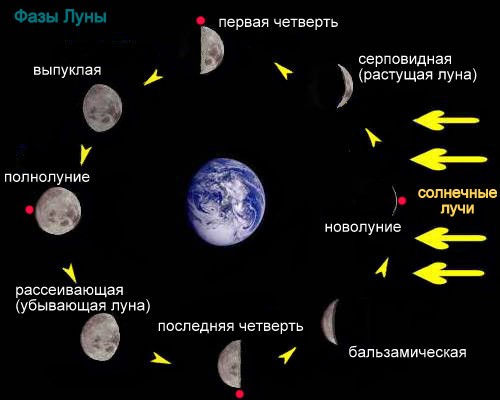 Луна вращается вокруг земли и в разные дни Земля заслоняет разные по размеру участки Луны от Солнца.Это явление называется циклом лунных фаз.
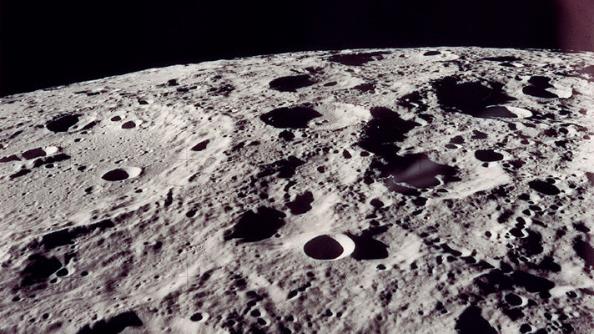 Метеориты и кометы падали на Луну, поэтому на ее поверхности много кратеров и впадин.
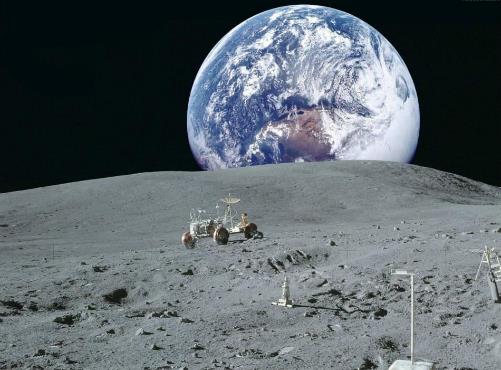 Первый космический аппарат долетел до луны в 1959 году – больше полувека назад. Сделали и запустили его в Советском Союзе.
Спасибо за внимание!
Презентацию подготовила воспитатель: Дорошина Л. А.